ปรัชญาเบื้องต้น
บทที่ ๑ ความหมายและขอบเขตของปรัชญา
โดย พระราชปริยัติกวี, ศ.ดร.
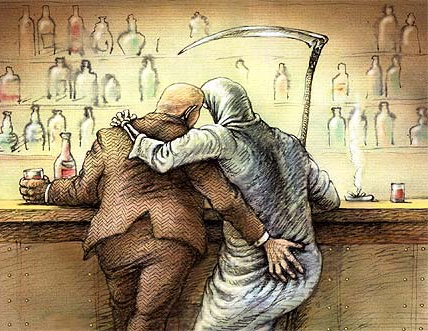 -โลกเกิดจากปฐมกร(first 
 mover) และมีวิวัฒนาการ
-โลกมีจุดเริ่มต้นและจุดสิ้นสุด
-ทุกอย่างมีจุดหมายปลายทาง
-สรรพสิ่งมีภาวะ “แฝง”  หรือ
 มีธรรมชาติของตัวเอง
-ไม่มีอะไรเกิดขึ้นลอยๆ และ
 ดำเนินไปอย่างลอยๆ
-ปฐมกรคือธรรมชาติดั้งเดิมและ
 แฝงตัวอยู่ในทุกสิ่ง
อันตนิยม
Destinationism
Big Crunch
พุทธฯ
สังวัฏฏะ
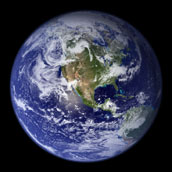 สังวัฏฏัฏฐายี
วิวัฏฏัฏฐายี
วิวัฏฏะ
Big Bang
พุทธฯ
-โลกคือเครื่องจักรขนาดใหญ่
-เคลื่อนตัวไปเหมือนเครื่องยนต์
 เคลื่อนไหวไปอย่างมีระเบียบ
 ตามที่มันจะต้องเป็น ในระบบ
 จักรวาล ไม่มีเหตุบังเอิญ แต่เป็น
 ไปอย่างไร้จุดหมาย
-การเชื่อมโยงกันของระบบกลไก
 ทำให้โลกหมุนไป เหมือนรถยนต์
 วิ่งไปเพราะ(๑)ก้านสูบ(๒)ข้อ
 เหวี่ยง (๓)เพลา (๔)ล้อ
จักรกลนิยม
Mechanism
-โลกก้าวไปสู่สิ่งใหม่ตลอดเวลา
-วิวัฒนาการแต่ละขั้นมีของใหม่
 เกิดขึ้น มีคุณสมบัติใหม่เกิดขึ้น
-จักรวาลเริ่มด้วย(๑)กลาป(๒)
 ปรมาณู (๓)อณู (๔)เซลล์ (๕)
 สัตว์ประกอบด้วยหลายเซลล์
 (๖)สังคมมนุษย์
-สรรพสิ่งเปลี่ยนแปลงตลอด
 ไม่มีอะไรสมบูรณ์ เช่น น้ำกลาย
 เป็นไอ
นวนิยม
Emergent
Evolutionism
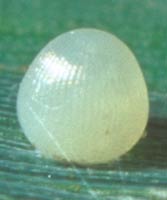 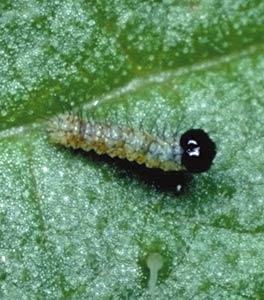 1-Egg
2-Catterpilla
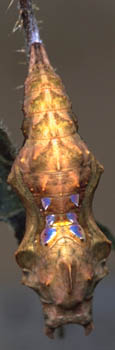 3-Chrysalis
4-Butterfly
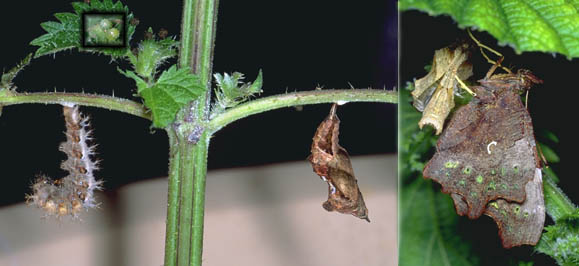 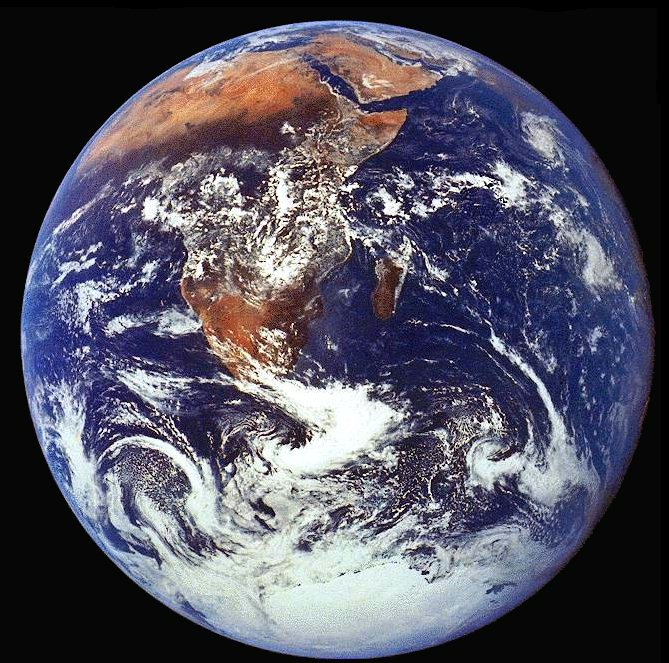 อภิปรัชญา
เกี่ยวกับ “โลก” ๑:
๑. จิตนิยม
๒. สสารนิยม
๓. ธรรมชาตินิยม
อภิปรัชญา
เกี่ยวกับ “โลก” ๒:
๑. อันตนิยม
๒. จักรกลนิยม
๓.  นวนิยม
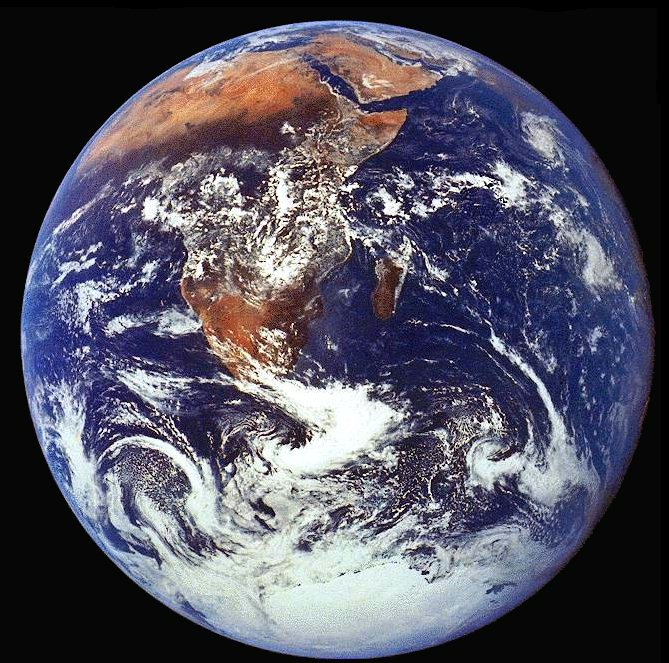 สรุปจบ
อภิปรัชญา
Metaphysics
มนุษย์
ปัญหาเกี่ยวกับ “ความแท้จริงของมนุษย์”:
-อะไรคือธาตุแท้ของมนุษย์ ?
-ชีวิตมนุษย์ประกอบด้วยอะไร ?
-ชีวิตมนุษย์มีอยู่แท้จริงอย่างไร ?
-มนุษย์ คือ วิญญาณหรือจิต
-วิญญาณหรือจิตคือผู้สร้างและ
 และผู้ควบคุมวิถีชีวิตมนุษย์
-วิญญาณทำให้มนุษย์ต่างจาก
 ก้อนหิน ต่างจากต้นไม้
-วิญญาณเป็นผู้ใช้ ร่างกายเป็น
 สิ่งที่ถูกใช้ เป็นส่วนประกอบ ๒ 
 อย่างที่อยู่ในชีวิตมนุษย์
-วิญญาณสำคัญกว่ากาย เป็นอมตะ
 ในขณะที่กายมีเกิด-ดับ
จิตนิยม
Idealism
อะไรคือ
ธาตุแท้ของมนุษย์ ?
มนุษย์ประกอบ
ด้วยอะไร ?
มนุษย์มีอยู่
แท้จริงอย่างไร ?
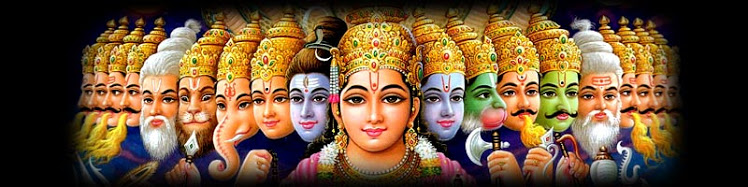 The Creator
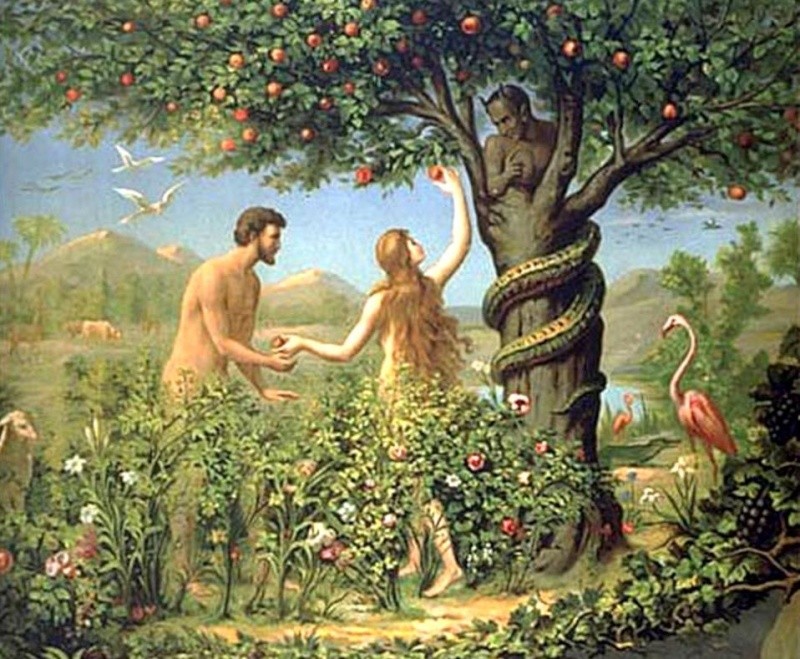 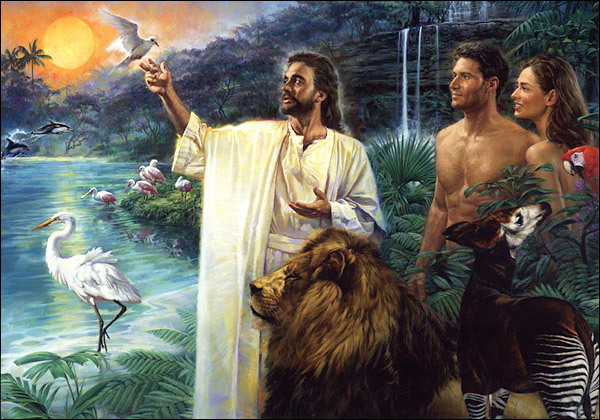 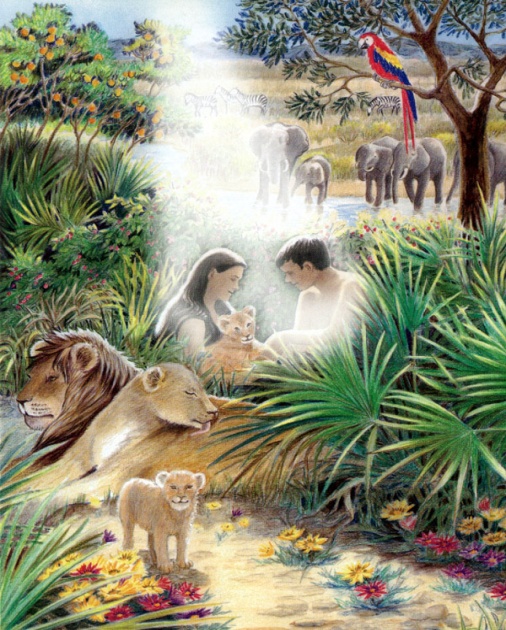 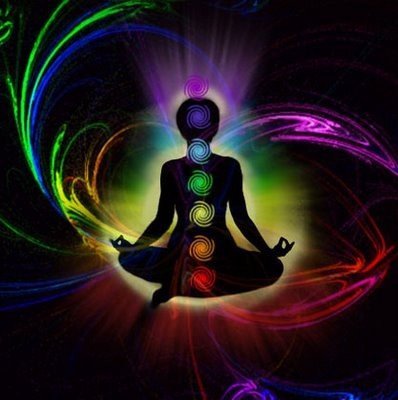 Mind
Mind
mind & body
Mind
Mind
created
created
created
created
The Creator
created
created
created
created
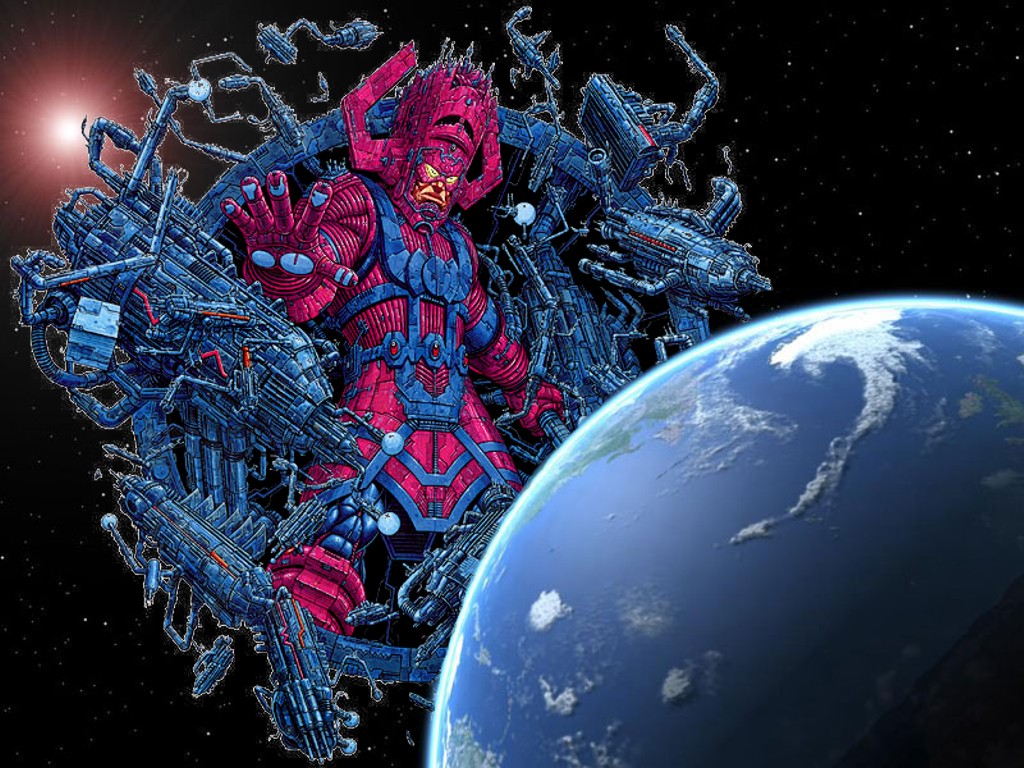 Mind  is  the 
Creator 
and  the  Controller
Relation between Mind กับ Body
ความสัมพันธ์ระหว่างจิตกับกาย
Body
Mind
Influence over
Subject
Object
-มนุษย์ คือ หุ่นยนต์
-ชีวิตมีระบบและกลไกที่ซับซ้อน
 ดำเนินไปตามจังหวะของระบบ
 เครื่องจักร
-พฤติกรรมมนุษย์เป็นไปตามระบบ
 และกลไกที่เคยชิน เช่น ตื่นเช้า
 อาบน้ำล้าง แตกแดดก็กินน้ำ
-จักรวาลไม่มีความเป็นจริงอะไร
 นอกเหนือจากวัตถุ แม้แต่วิญญาณ
 หรือจิตก็ยังมีสภาพเป็นสสาร
จักรกลนิยม
สสารนิยม
Materialism
จักรกลนิยม
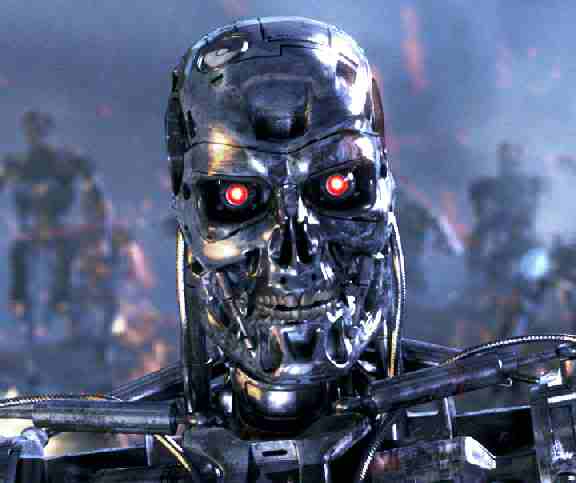 มนุษย์
คือ เครื่องจักร
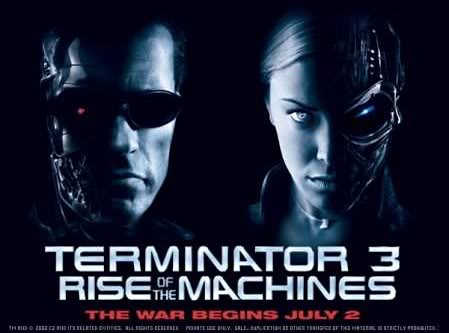 มนุษย์
คือ เครื่องจักร
การเคลื่อนไหวเกิดจากพลังของสมองและเส้นประสาท
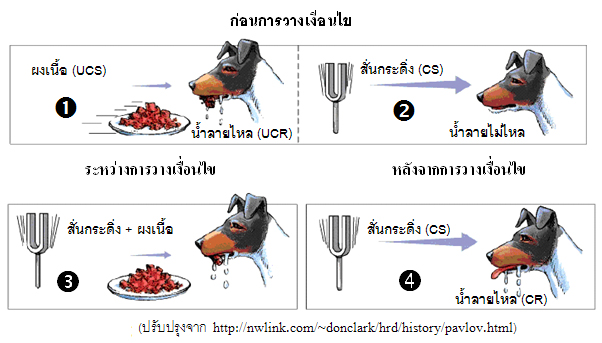 -มนุษย์ คือ ตัวเอง
-ชีวิตเกิดจากวิวัฒนาการ จิต
 หรือวิญญาณจึงเป็นผลิตผลของ
 วิวัฒนาการ
-ชีวิตเกิดจากกระบวนการฟิสิกส์
 เคมีชนิดพิเศษ รวมตัวประสานกัน
 ในลักษณะพิเศษ เริ่มต้นจาก(๑)
 สสาร (๒)สารเคมีจากสสาร (๓)
 ชีวิตจากสารเคมี (๔)การรู้สำนึก
 ตัวเองขึ้นจากชีวิต
ธรรมชาตินิยม
Naturalism
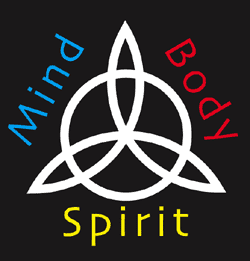 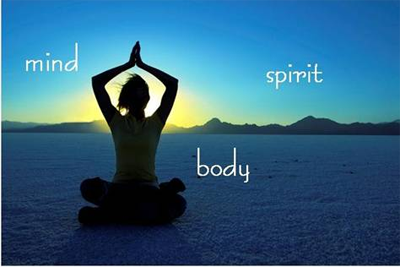 มนุษย์มีการรับรู้และกิจกรรมที่บางคนถือว่าเป็นเรื่องจิต 
แต่แท้จริงแล้วไม่มีจิต มนุษย์มิใช่อะไรอื่นนอกจากสสาร 
แต่กระนั้นก็ไม่ใช่สสารเหมือนสิ่งอื่นๆ เนื่องจากมนุษย์
มีคุณสมบัติพิเศษที่สิ่งอื่นไม่มี ชีวิตมนุษย์คือระบบและกลไกที่สลับซับซ้อน
ธรรมชาติ
นิยม
จิตนิยม
สสารนิยม
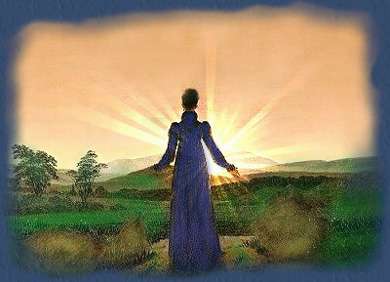 อภิปรัชญา ๓ สาขา
เกี่ยวกับ “มนุษย์”:
๑. จิตนิยม
๒. สสารนิยม
๓. ธรรมชาตินิยม 
         -สรุปจบ-